Правило №7
Когда одна кукла говорит, остальные должны быть неподвижны, иначе непонятно, какая из кукол говорит.
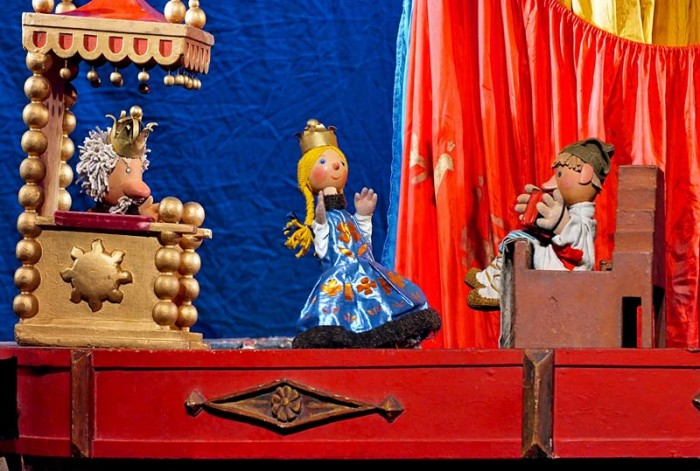 Спасибо за внимание